Робота з переміщення заряду в електростатичному полі. Потенціал
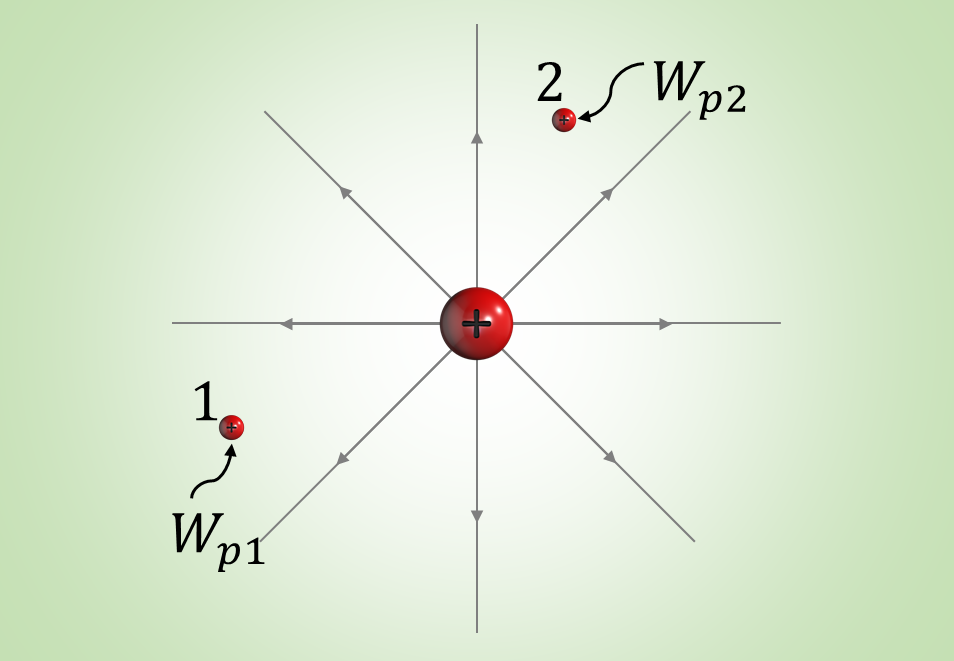 Проблемні запитання
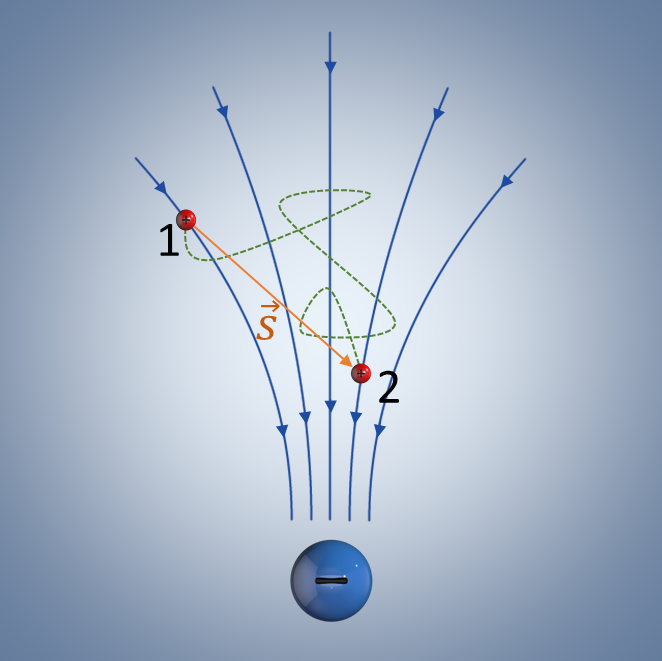 Як розрахувати роботу з переміщення заряду в електростатичному полі?
Що називають потенціалом електростатичного поля?
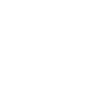 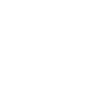 Робота з переміщення заряду
Робота з переміщення заряду в однорідному електростатичному полі
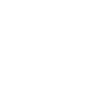 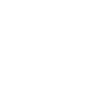 Робота з переміщення заряду
Однорідне електростатичне поле є потенціальним
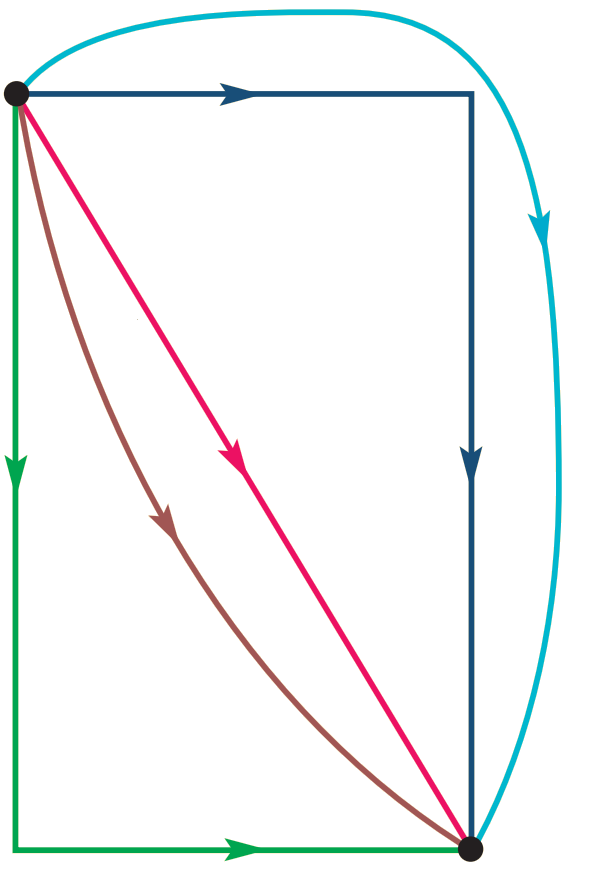 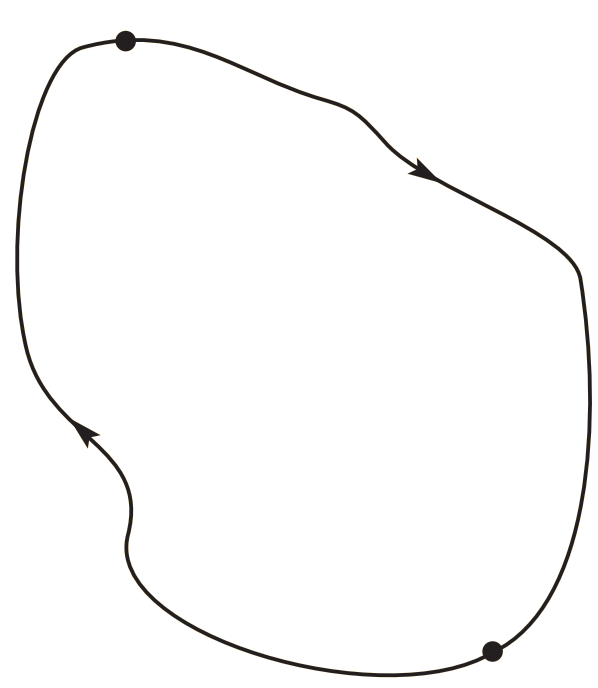 У випадку замкненої траєкторії руху заряду робота сил поля дорівнює нулю
Робота електростатичних сил не залежить від форми траєкторії, якою переміщується заряд
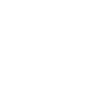 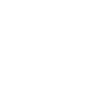 Робота і потенціальна енергія
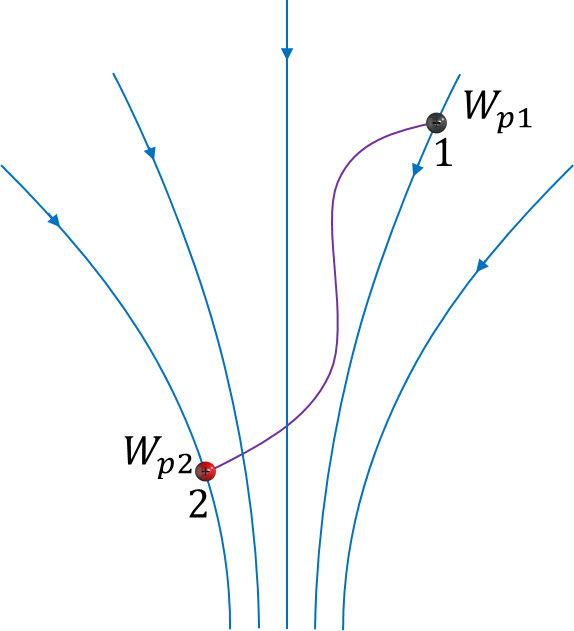 Робота електростатичного поля
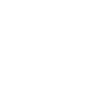 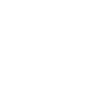 Потенціальна енергія взаємодії двох точкових зарядів
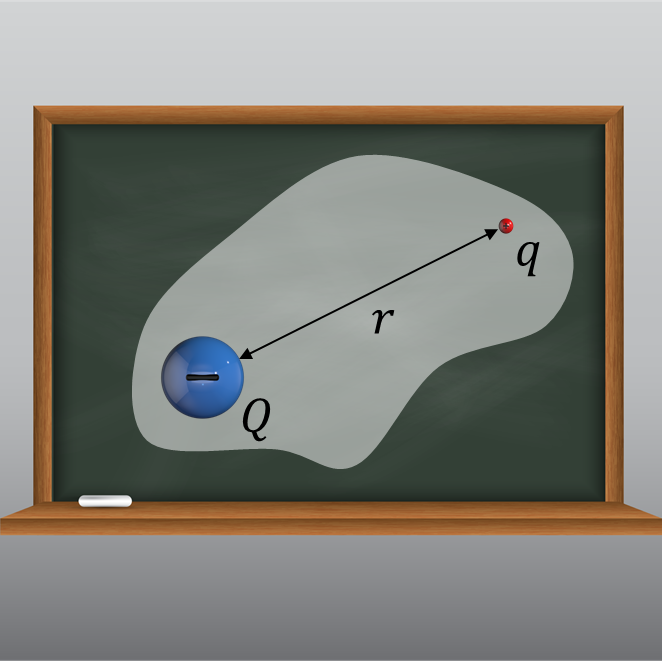 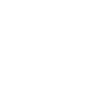 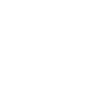 Потенціал електростатичного поля
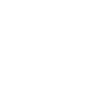 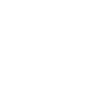 Потенціал електростатичного поля
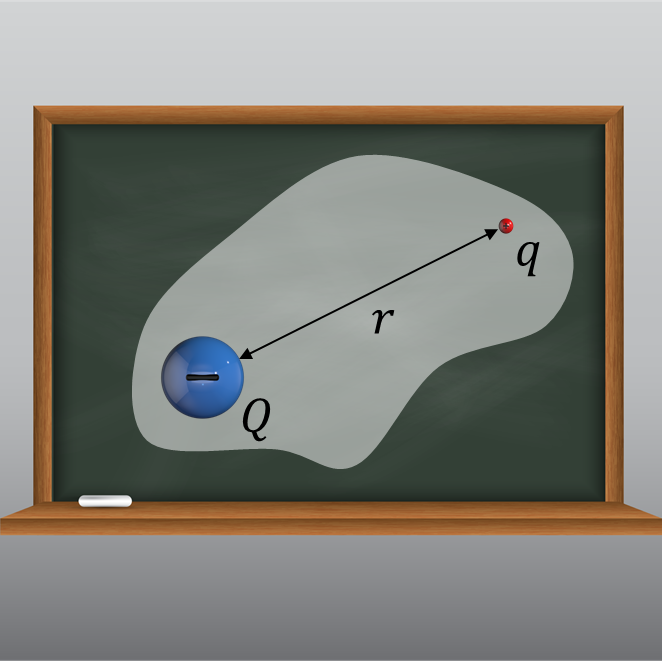 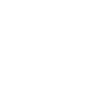 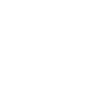 Потенціал електростатичного поля
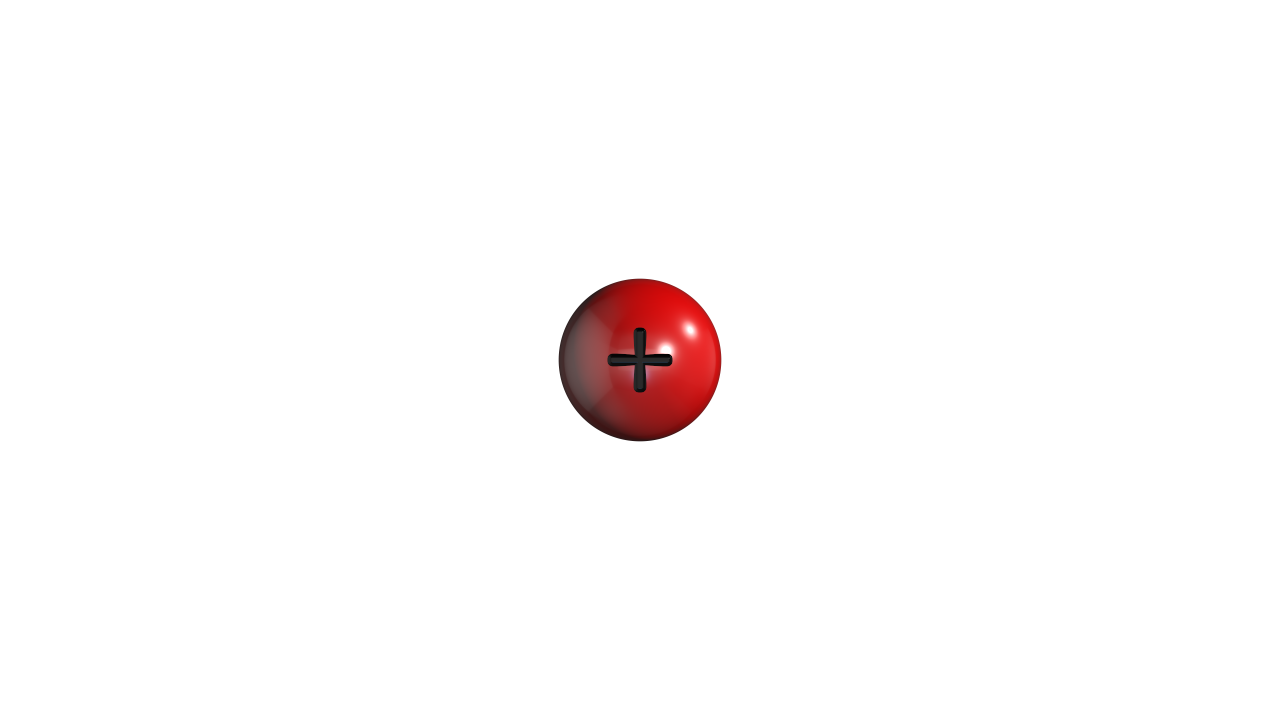 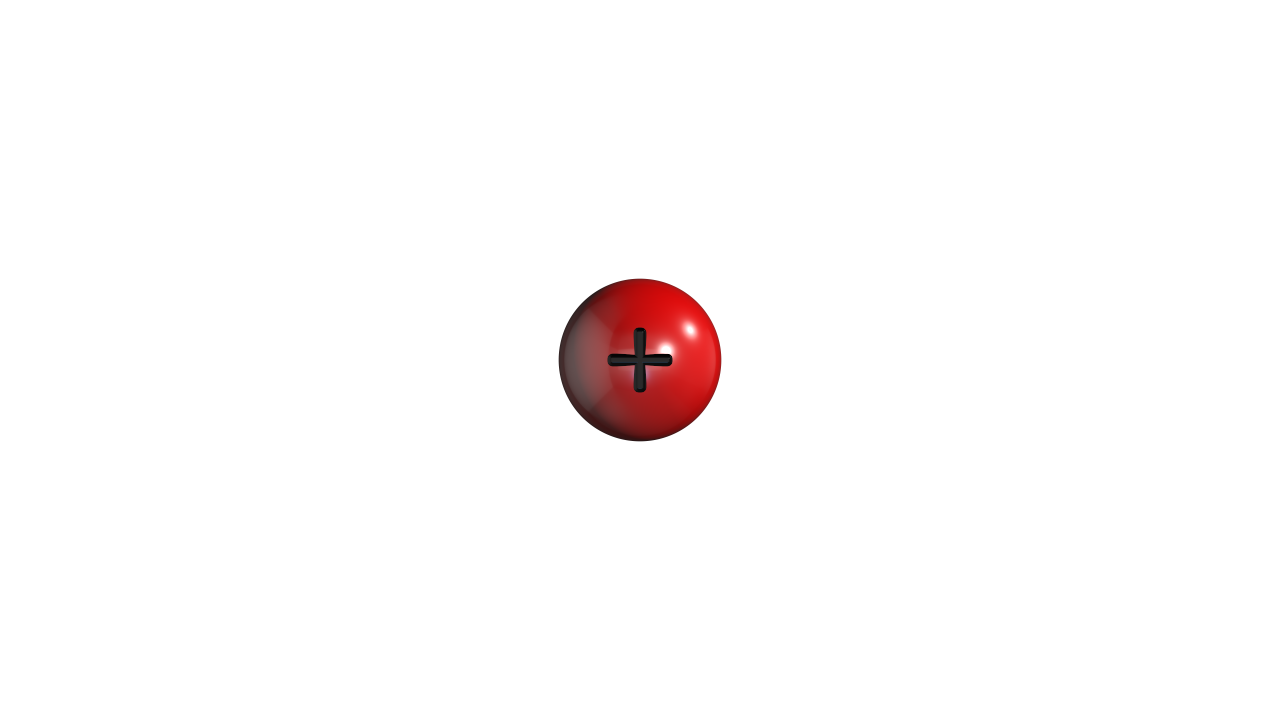 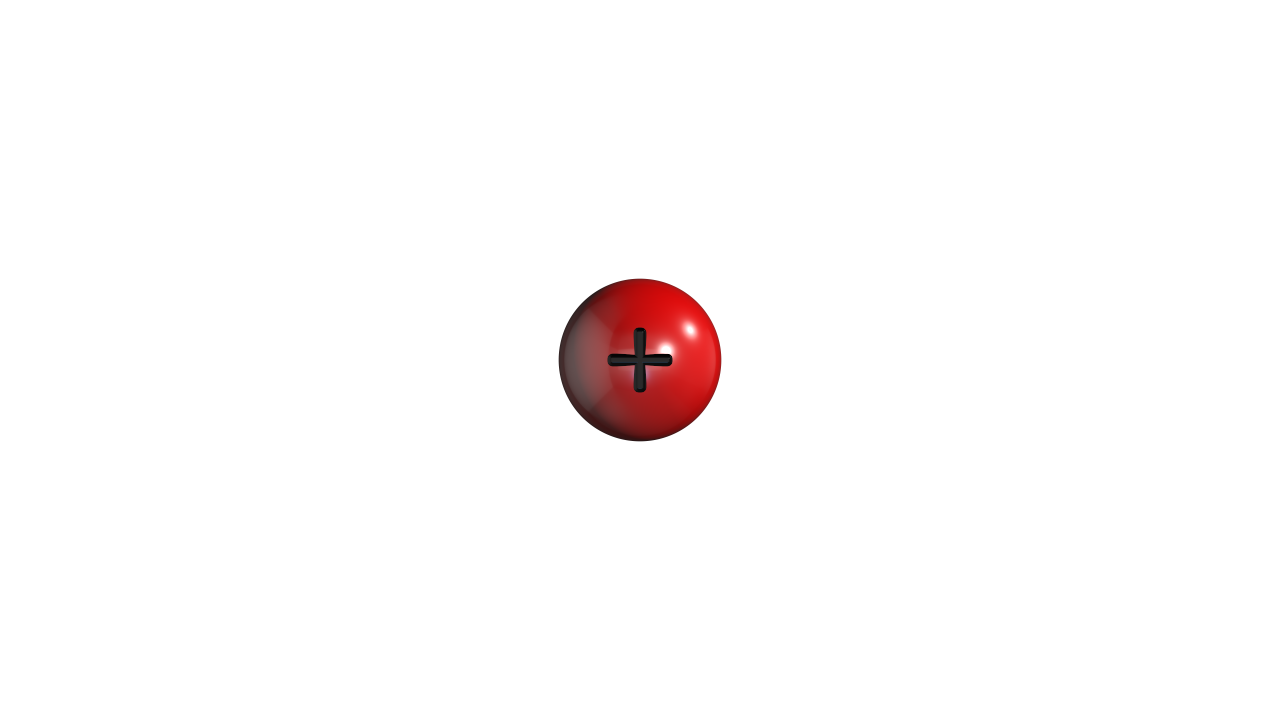 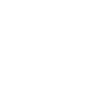 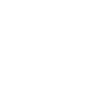 Різниця потенціалів
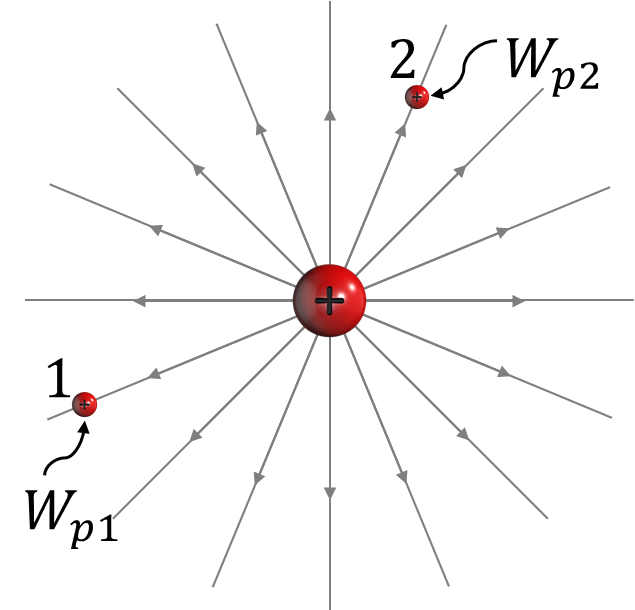 Різниця потенціалів
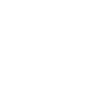 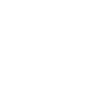 Напруженість і різниця потенціалів
Напруженість електростатичного поля і різниця потенціалів
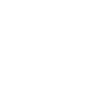 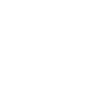 Еквіпотенціальні поверхні
Еквіпотенціальна поверхня – це поверхня, в усіх точках якої потенціал електростатичного поля має однакове значення
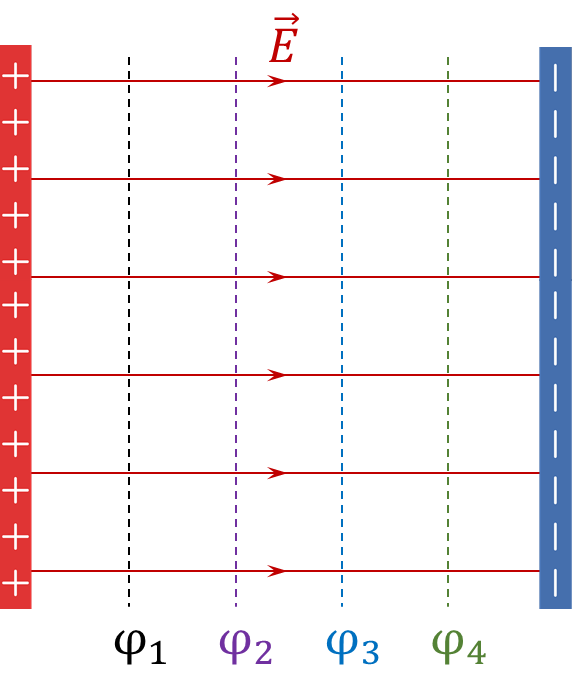 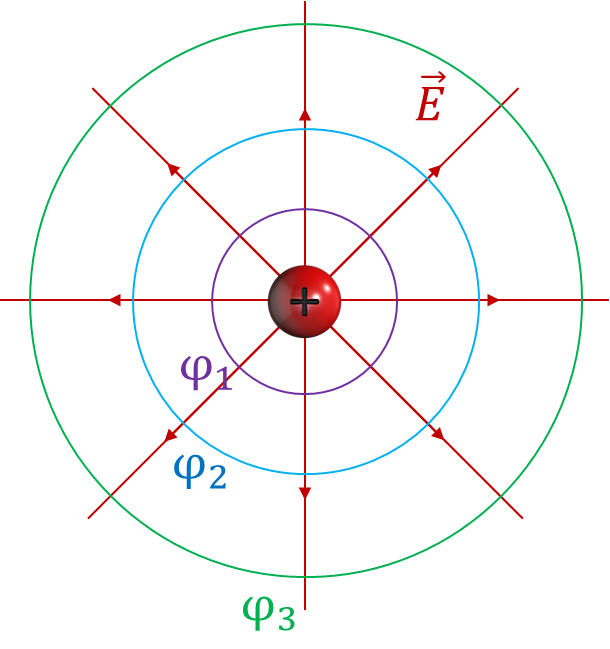 Силові лінії електростатичного поля перпендикулярні до еквіпотенціальних поверхонь
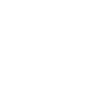 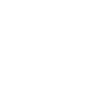 Розв'язування задач
1. Обчисліть роботу однорідного електростатичного поля напруженістю 
50 Н/Кл, в якому заряд величиною 
4 мкКл переміщується на 5 см у напрямі силових ліній поля.
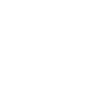 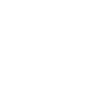 Розв'язування задач
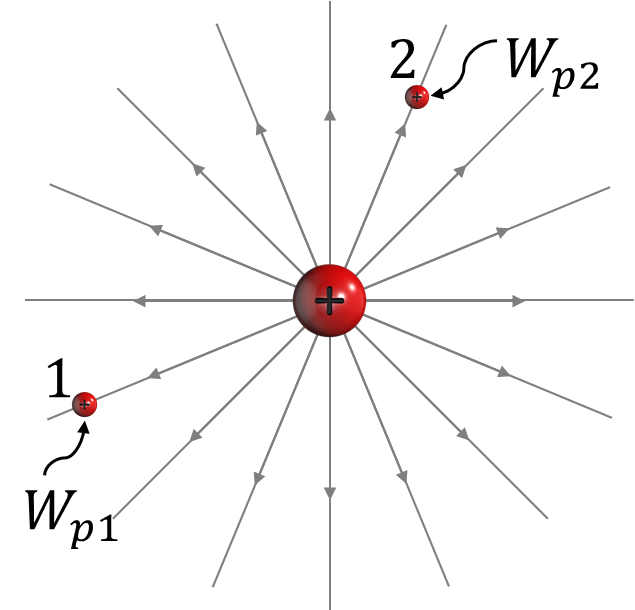 2. Яку роботу виконало поле, переміщуючи заряд 8 нКл між точками, різниця потенціалів між якими дорівнює 25 В?
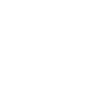 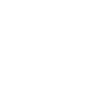 Розв'язування задач
3. Заряд переміщують із точки A у точку B трьома різними траєкторіями. У якому випадку виконується найбільша робота?
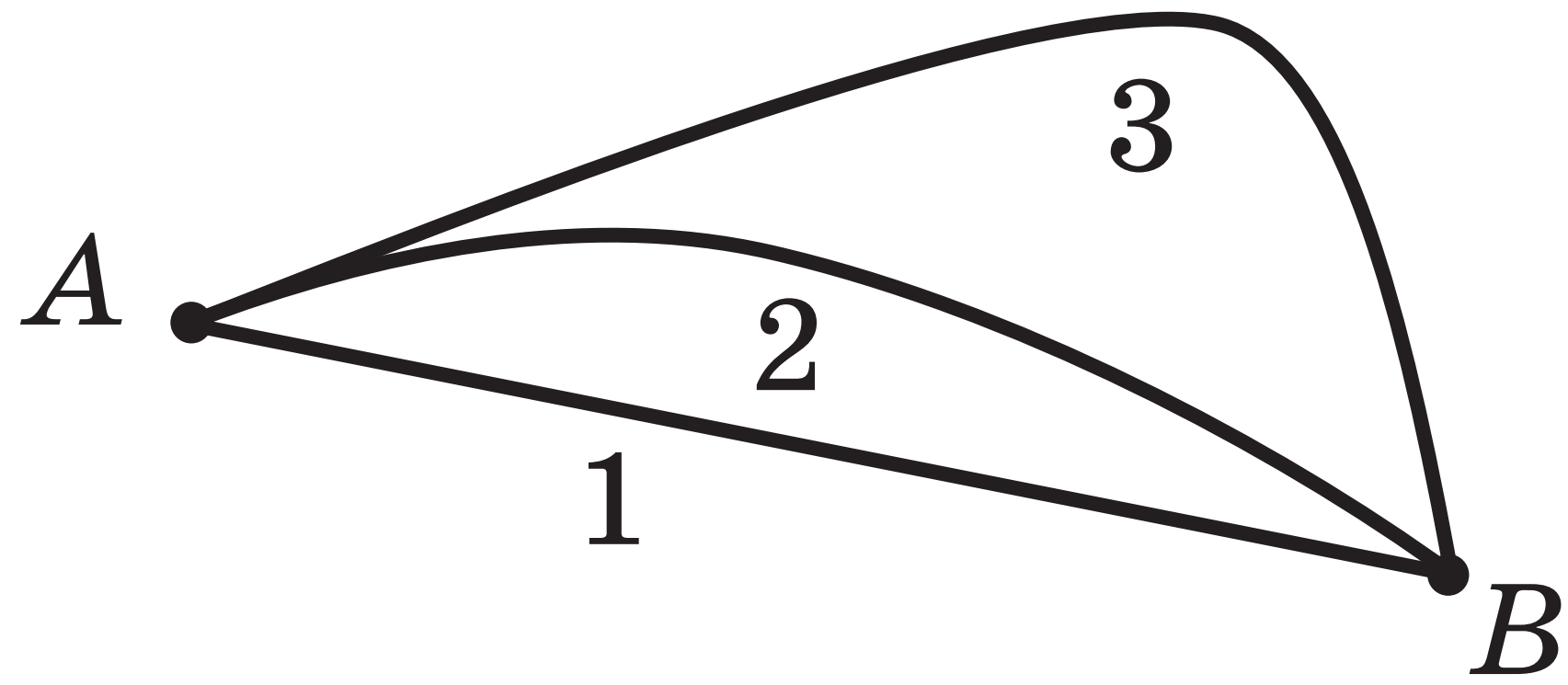 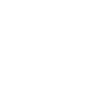 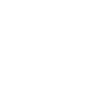 Розв'язування задач
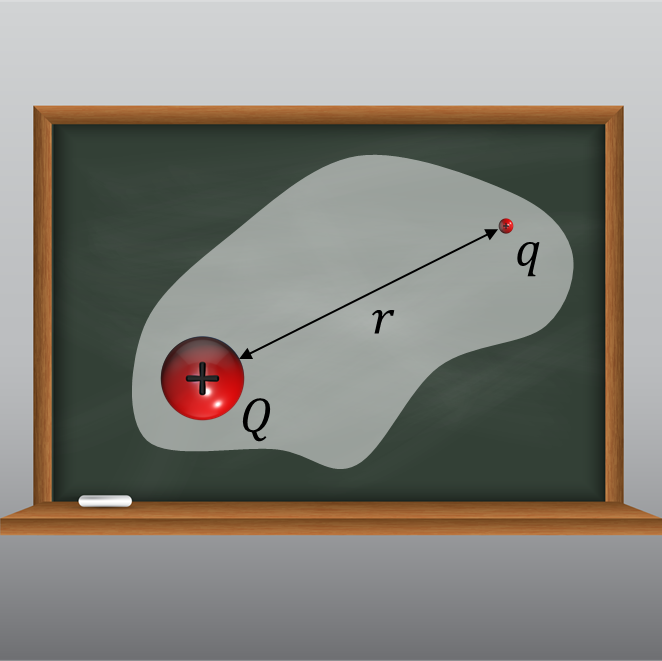 4. На якій відстані від точкового заряду 50 нКл потенціал електричного поля, створеного цим зарядом, дорівнює 45 В?
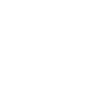 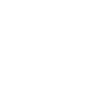 Розв'язування задач
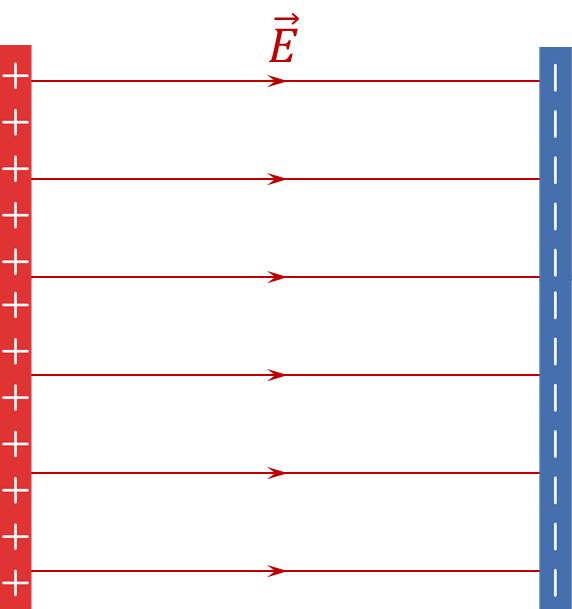 5. Напруженість електричного поля між двома пластинами 
25 кВ/м, напруга між ними 5 кВ. Знайти відстань між пластинами.
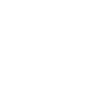 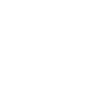 Розв'язування задач
6. Заряди q і –q розташовані на відстані 2R один від одного. Знайти потенціал електричного поля в точці, розташованій посередині відрізка, що з’єднує заряди.
+
–
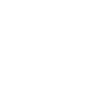 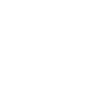 Розв'язування задач
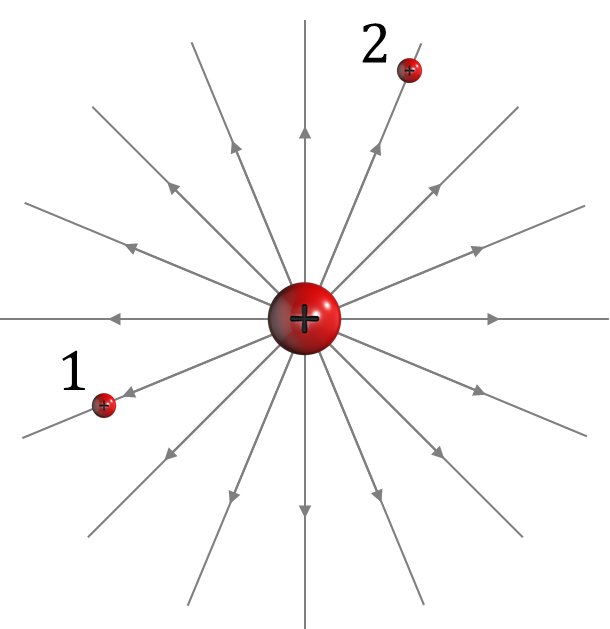 7. Знайти різницю потенціалів між точками, розташованими на відстанях 
16 см і 20 см від заряду 4 нКл.
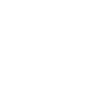 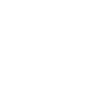 Домашнє завдання
Опрацювати § 42,
Вправа № 42 (1, 2)